Upload Files to the State’s File System
State of Nevada
Uniform Crime Reporting
Contents
Agency & State Access
How to Login to FTP site
Username and Password
Open an Agency’s Folder
Upload a File
How to View Contents of File
Download a File
State Access Only
How to Access Administration Screen
Add New User
Create New User Profile
Create a New Folder
Get to Folder Permissions
Edit Folder Permissions
Switch from Administration View to Folder View
How to Use the State FTP Server
Agency and State Access
Login to FTP Site
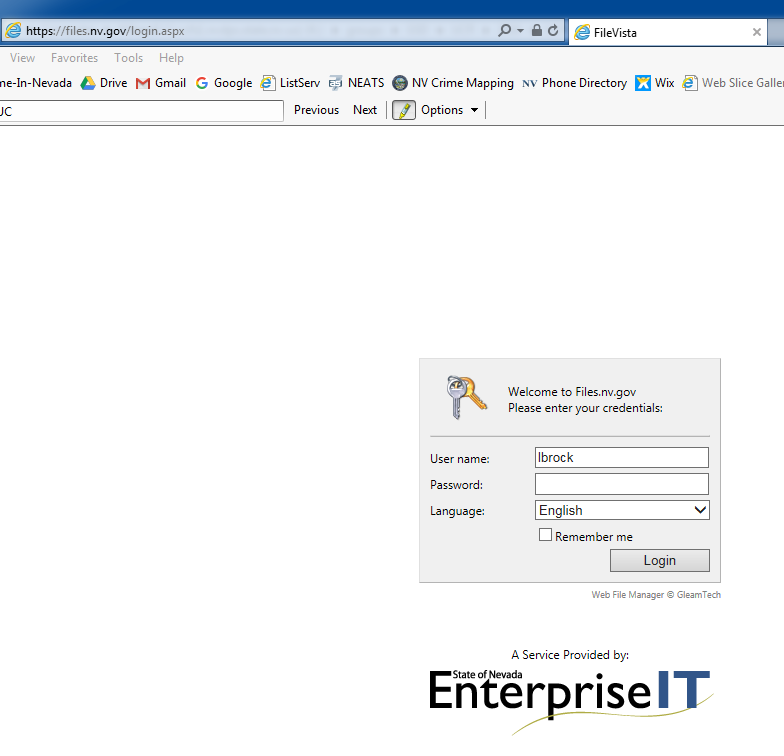 Go to https://files.nv.gov/login.aspx
Username & Password
Enter your Username and Password
*  Email will be sent out to you with your specific agency’s username and password
Default Password:  “password” (no caps)

Click “Login”
Open your Agency’s Folder to Upload
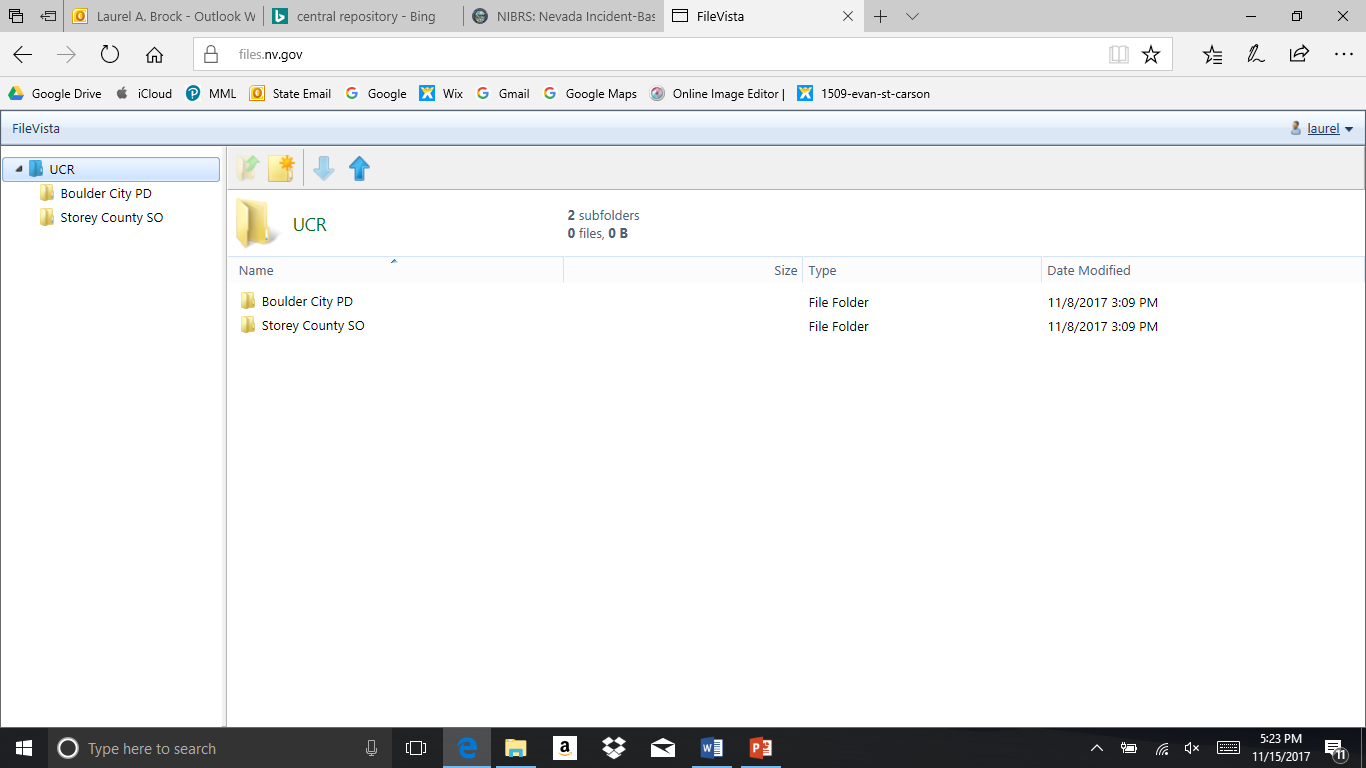 1.  Double-Click your Agencies Folder
2.  Click the “Upload” Arrow
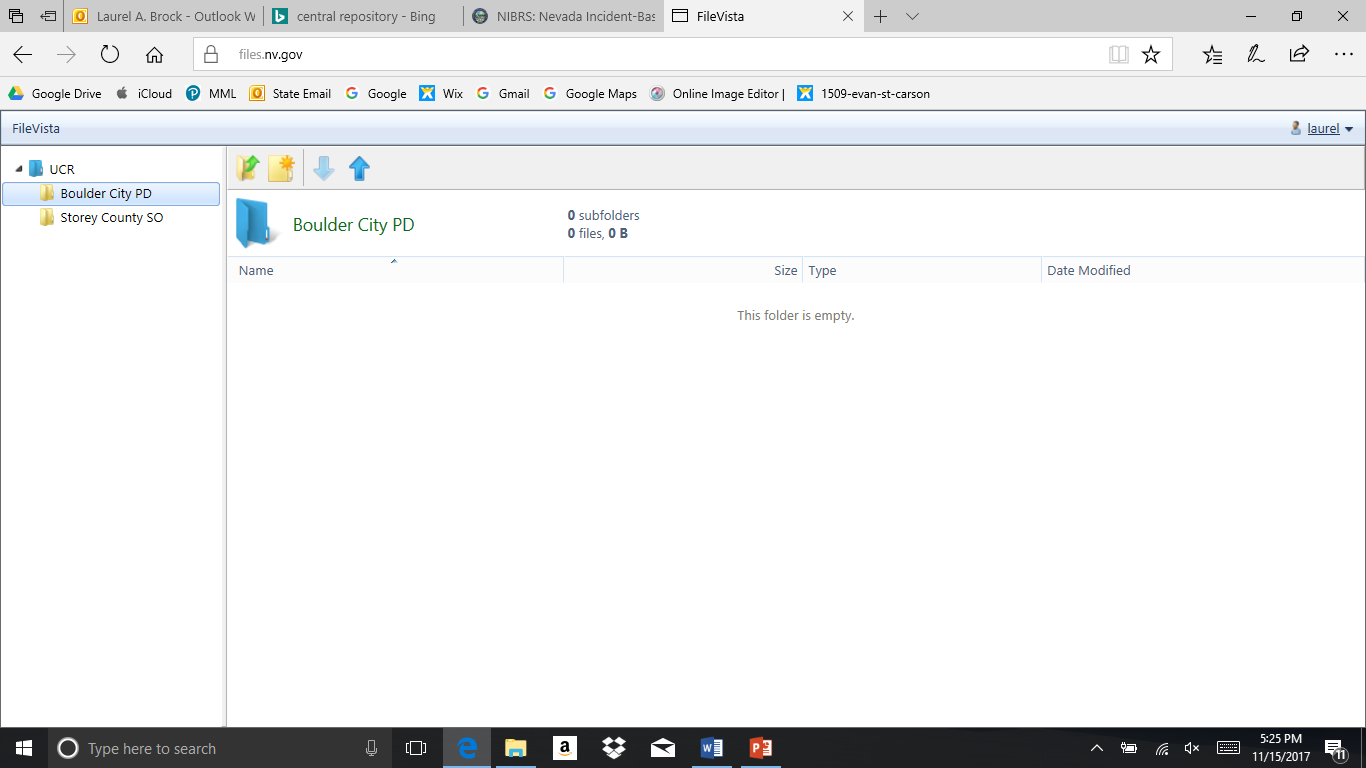 Upload your File
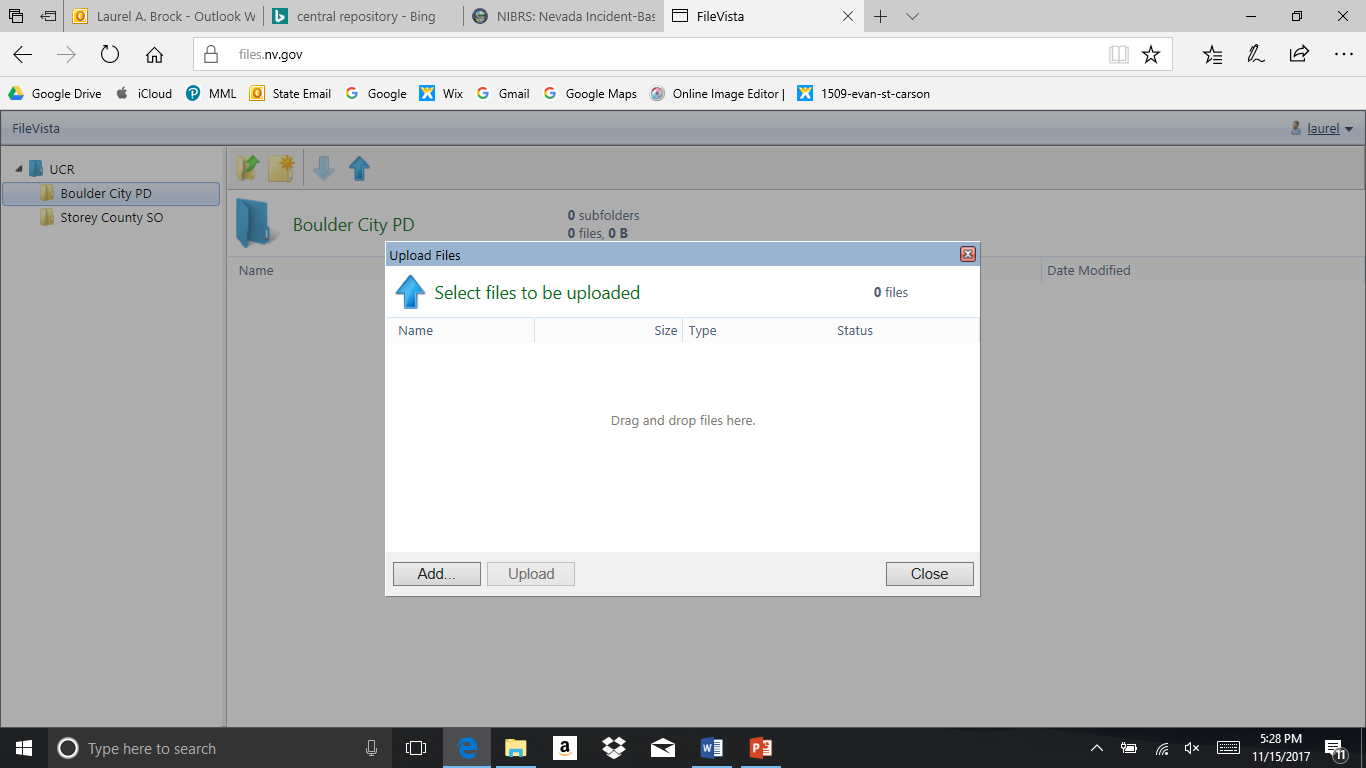 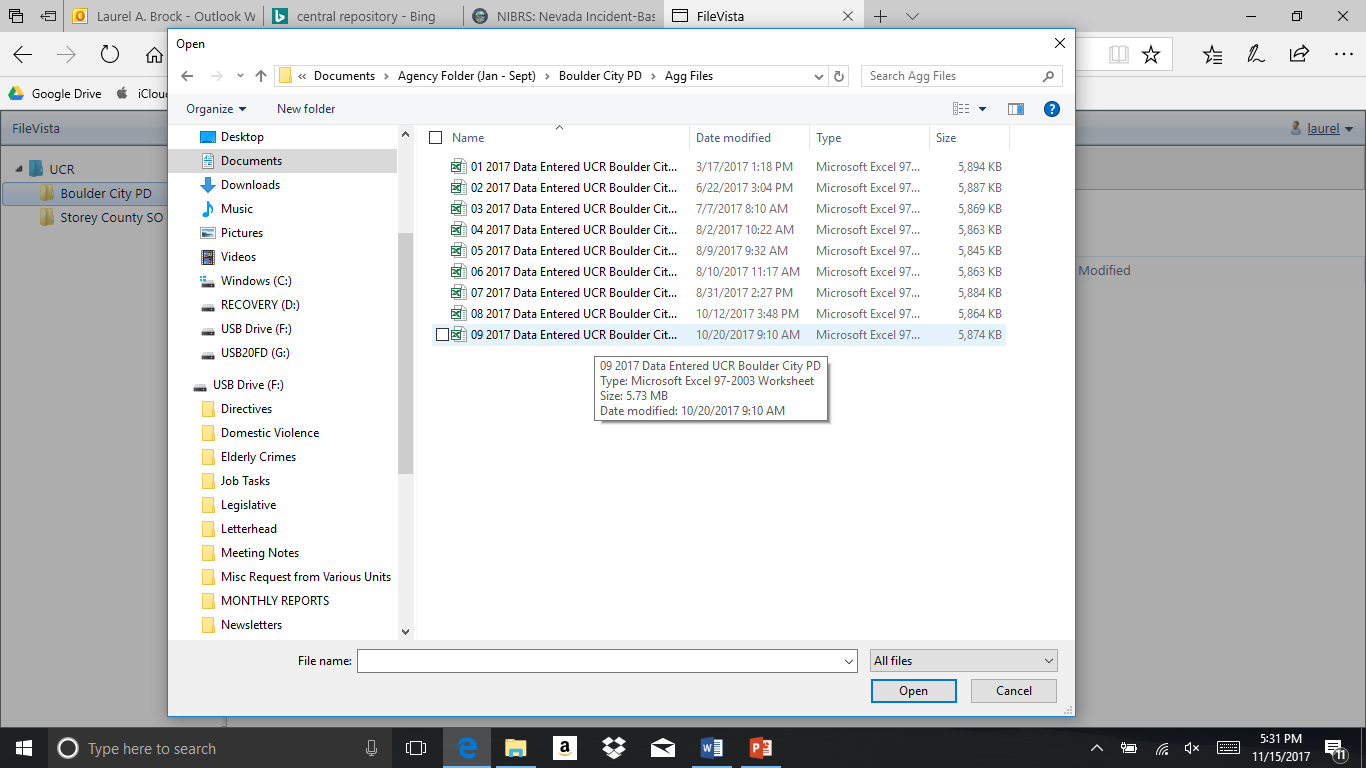 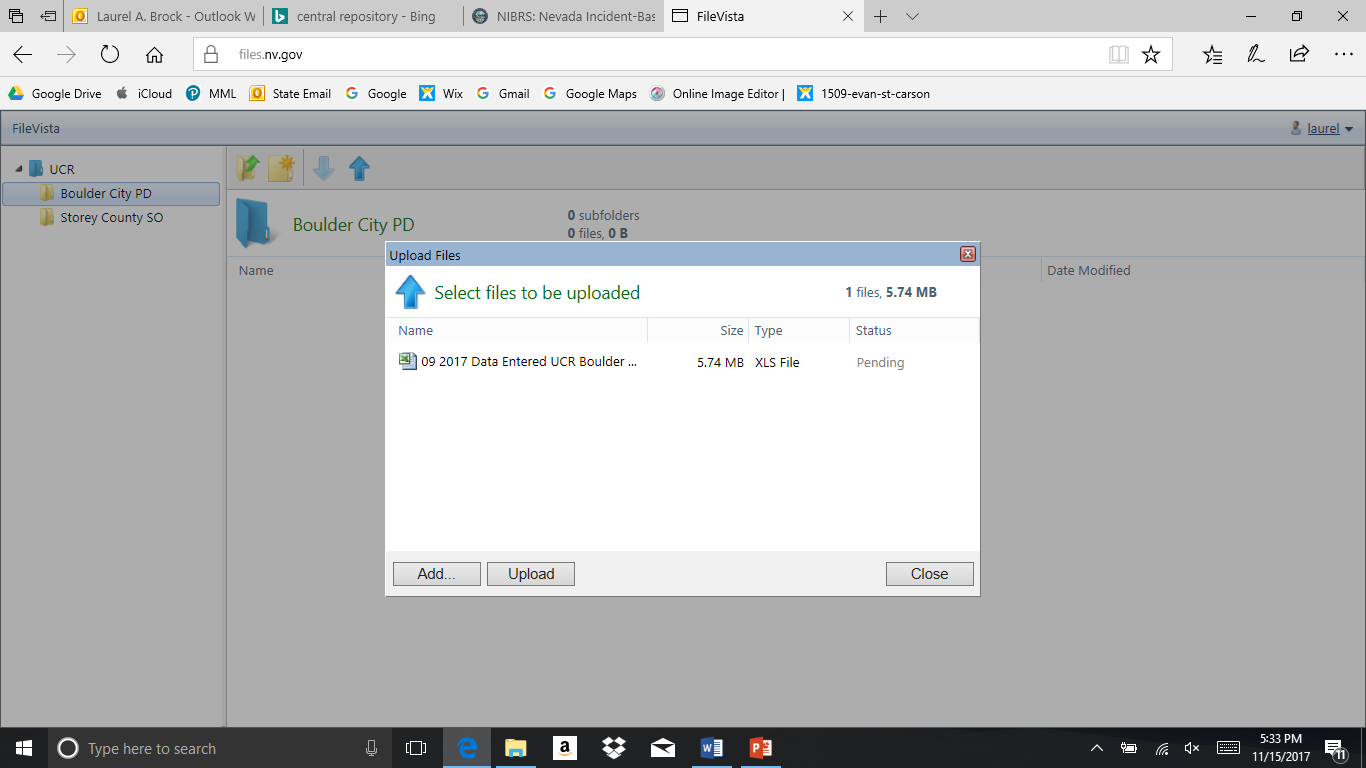 5.  Click “Upload”
3.  Click “Add”
4.  Select the File
How to View Folder Contents
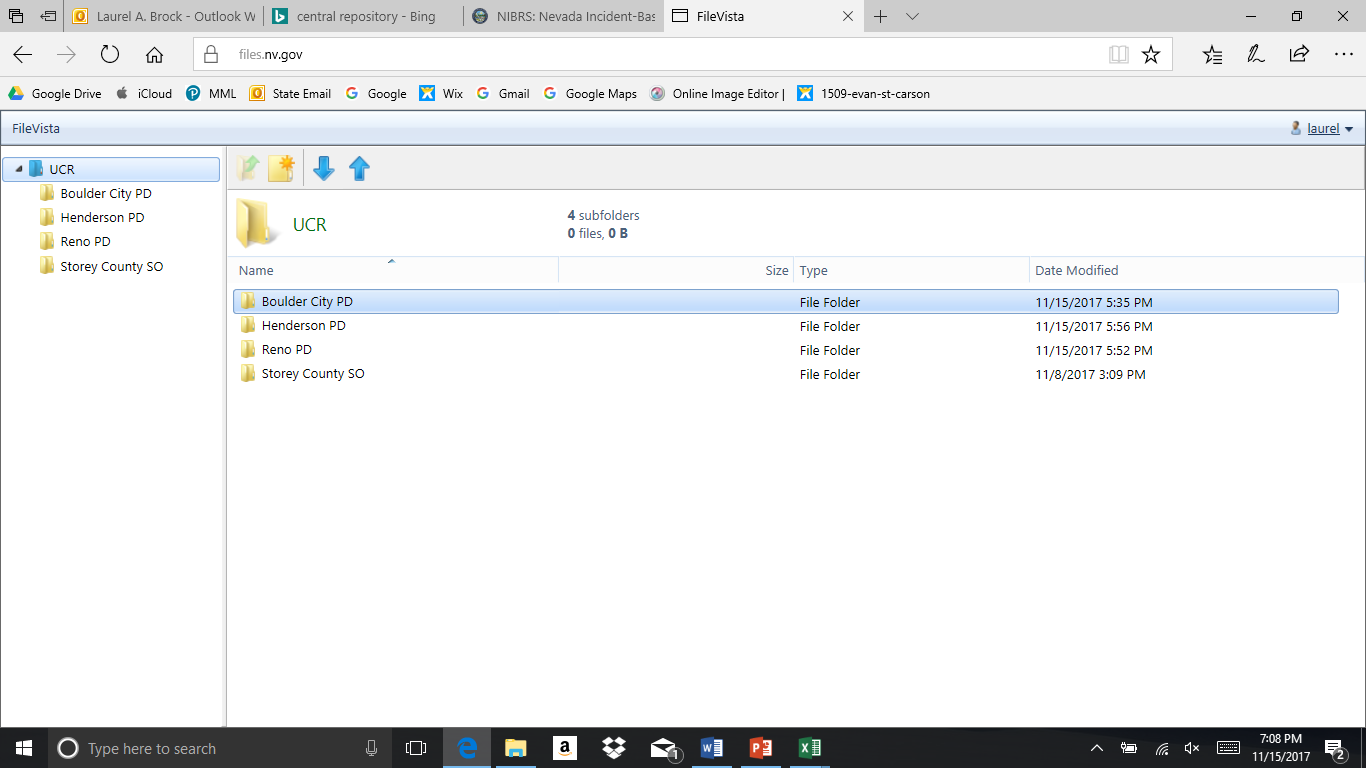 Double-Click File
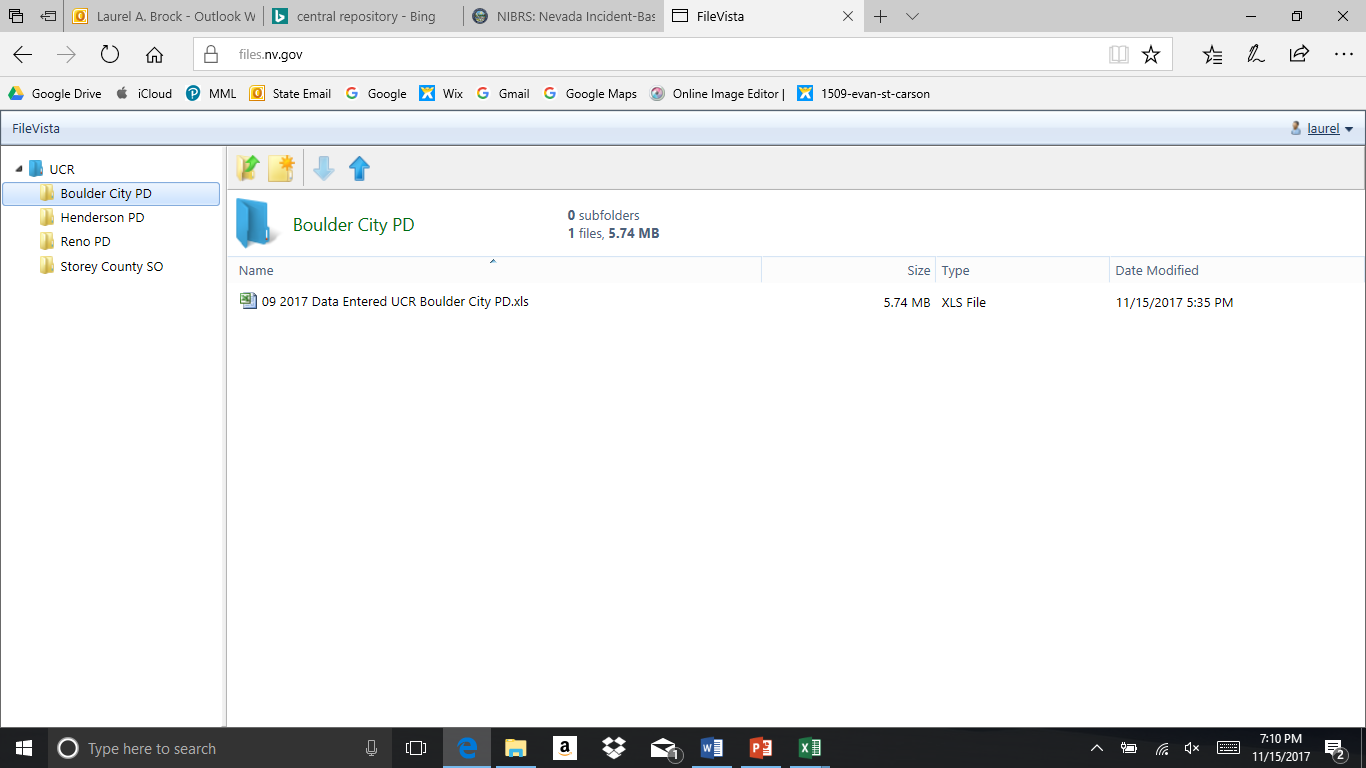 How to Download a File
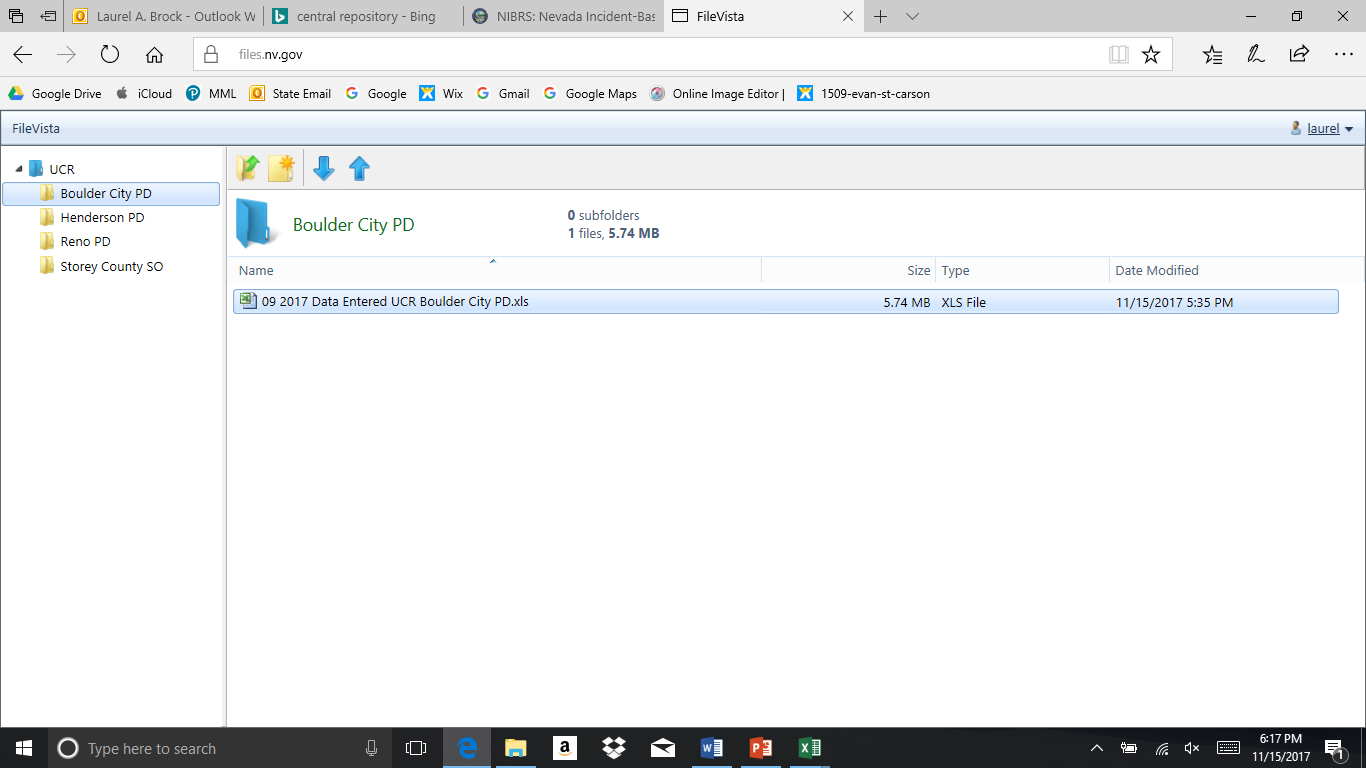 Select the File
Click the blue “Download” Arrow
The file should be in the “Downloads” File on your computer
ADMINISTRATION ONLY
State Access Only
Administration Screen
Click “Your Username” in the top right-hand corner

Click “Administration”
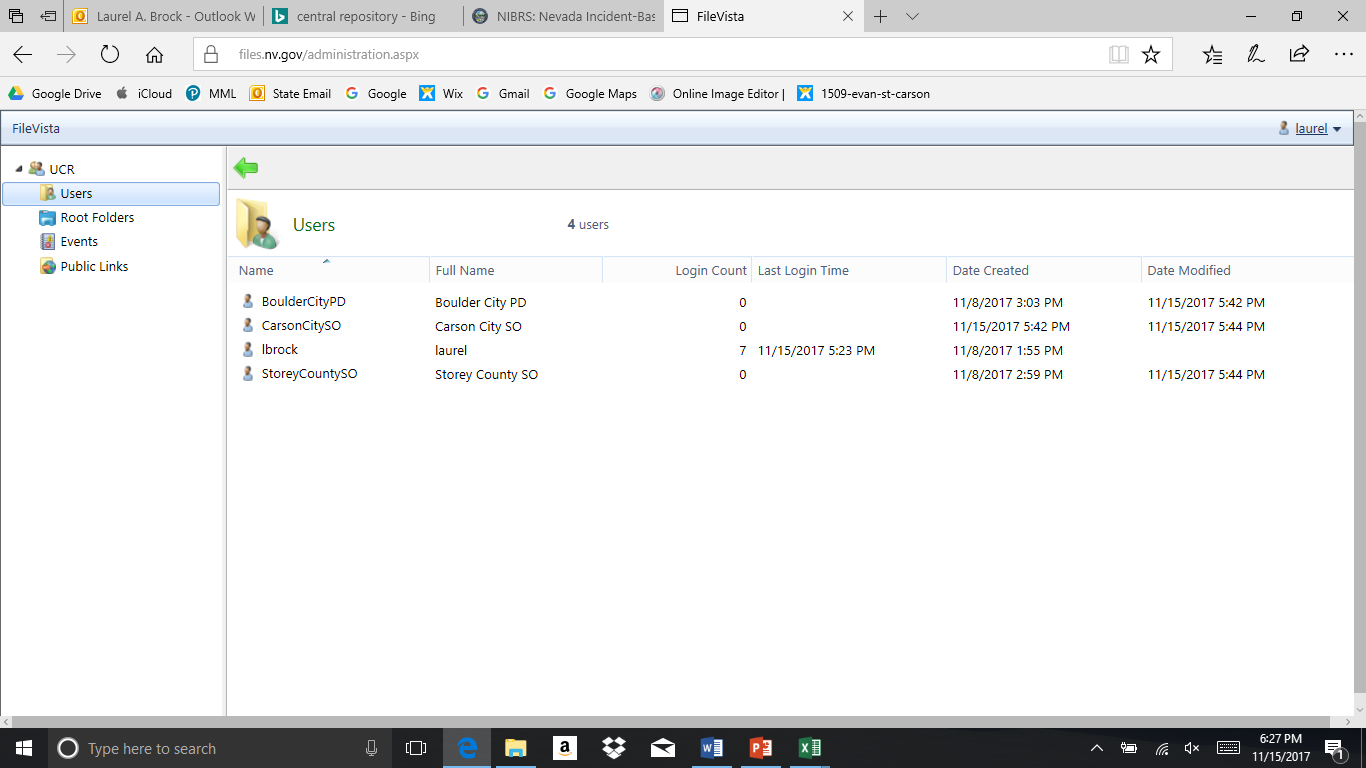 Anytime you need these files, you must be on the “Administration Screen”
Add New User
1.  Right-click “Users”
2.  Click “New User”
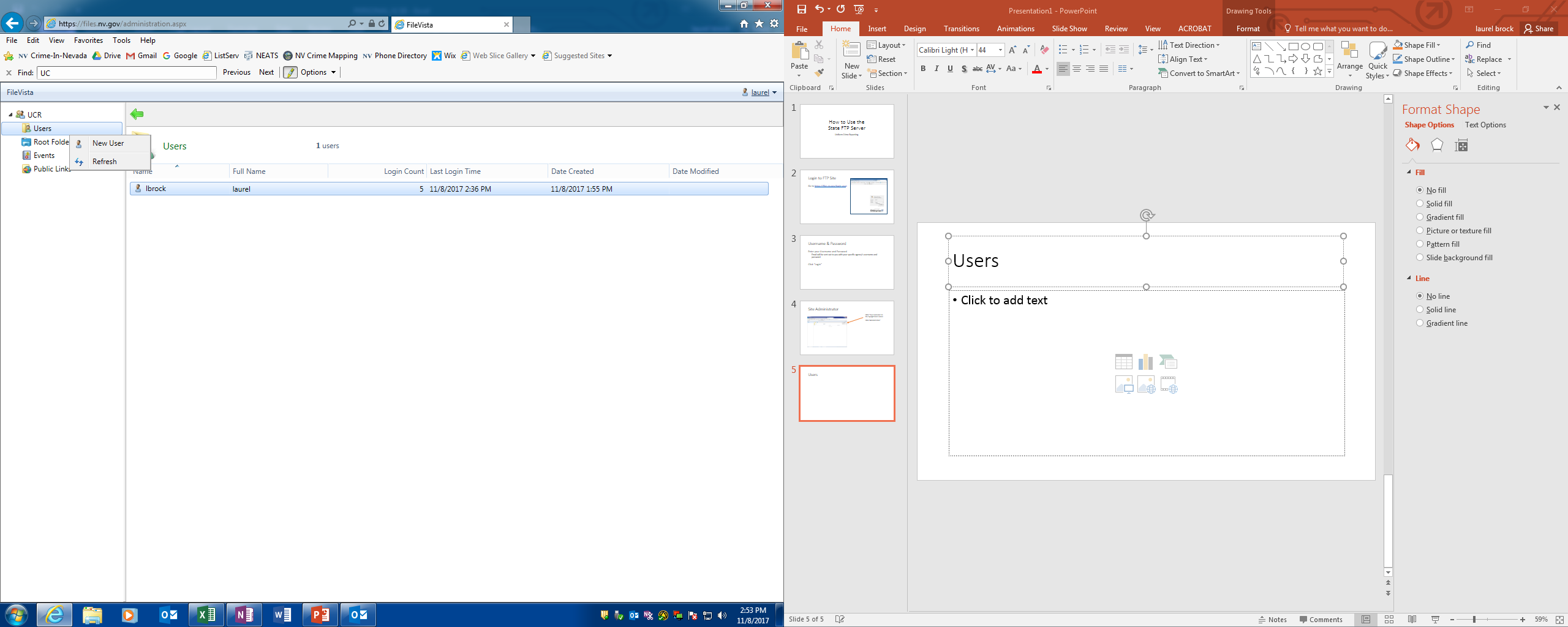 Create New User Profile
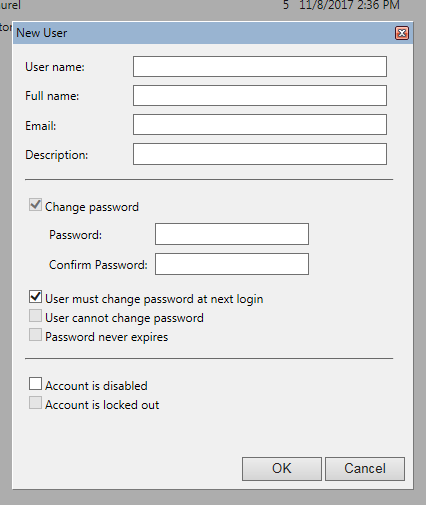 Enter the following:

Username (case sensitive / no spaces)
Full name
Email
Description 
Password … use the word: “password” (no caps)
Uncheck “User must change password at next login”
Click “OK”
Example of User Profile
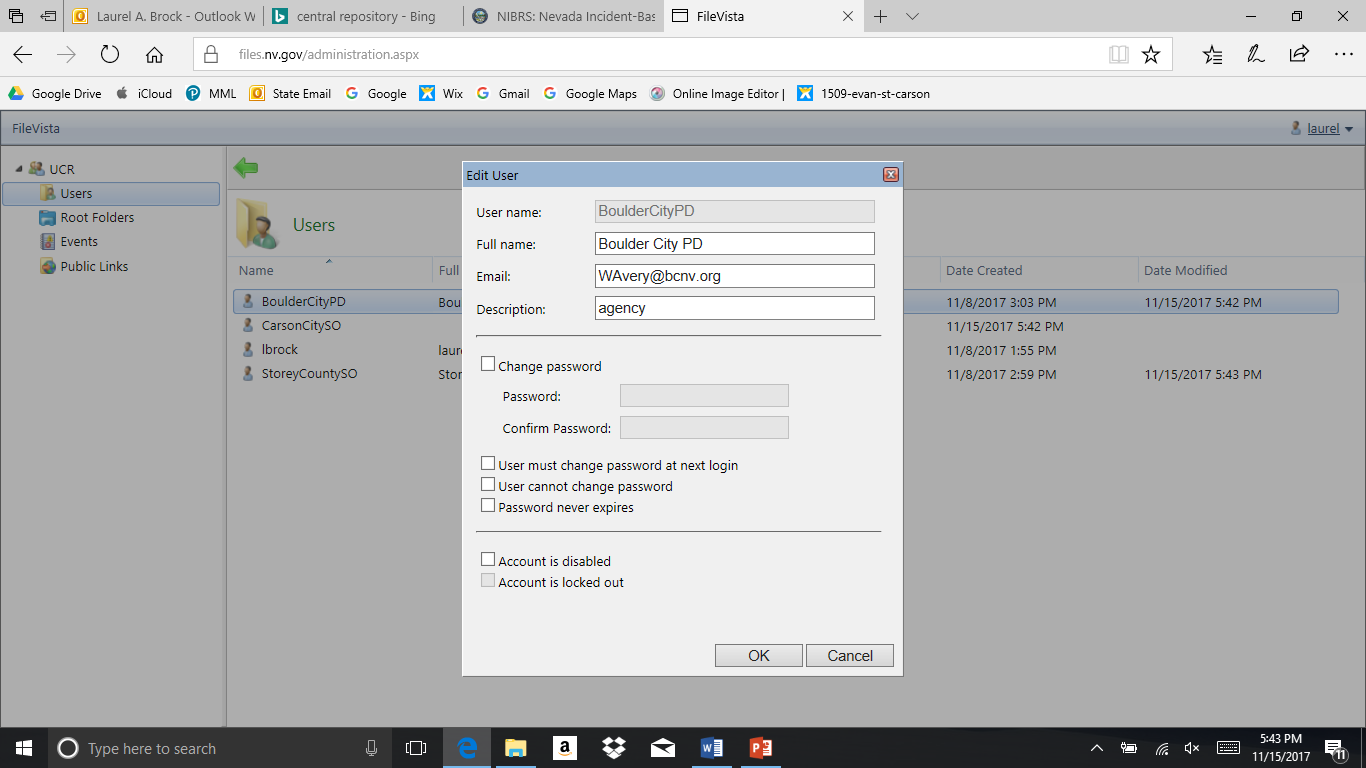 Enter Agency UCR email address
Enter “agency” for description
Create a New Folder
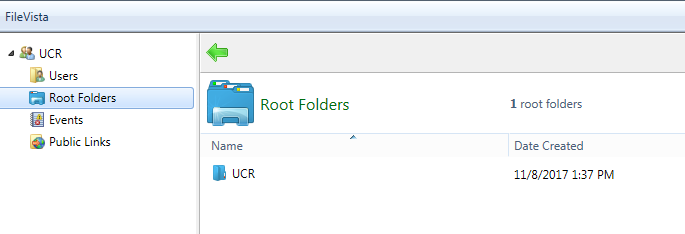 Click “Root Folders” on the left-side of screen
Click the Green Arrow on the top left of the Left-side screen
Click the “New Folder” icon

Name the Folder, click “OK”
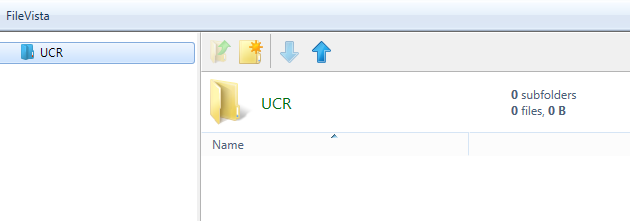 2.  Click the Green Arrow
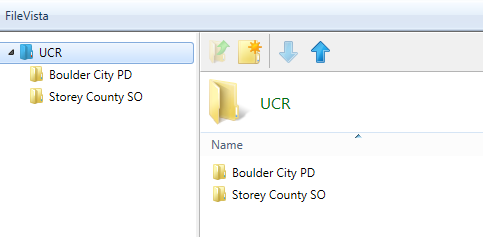 Go back to Administration Screen
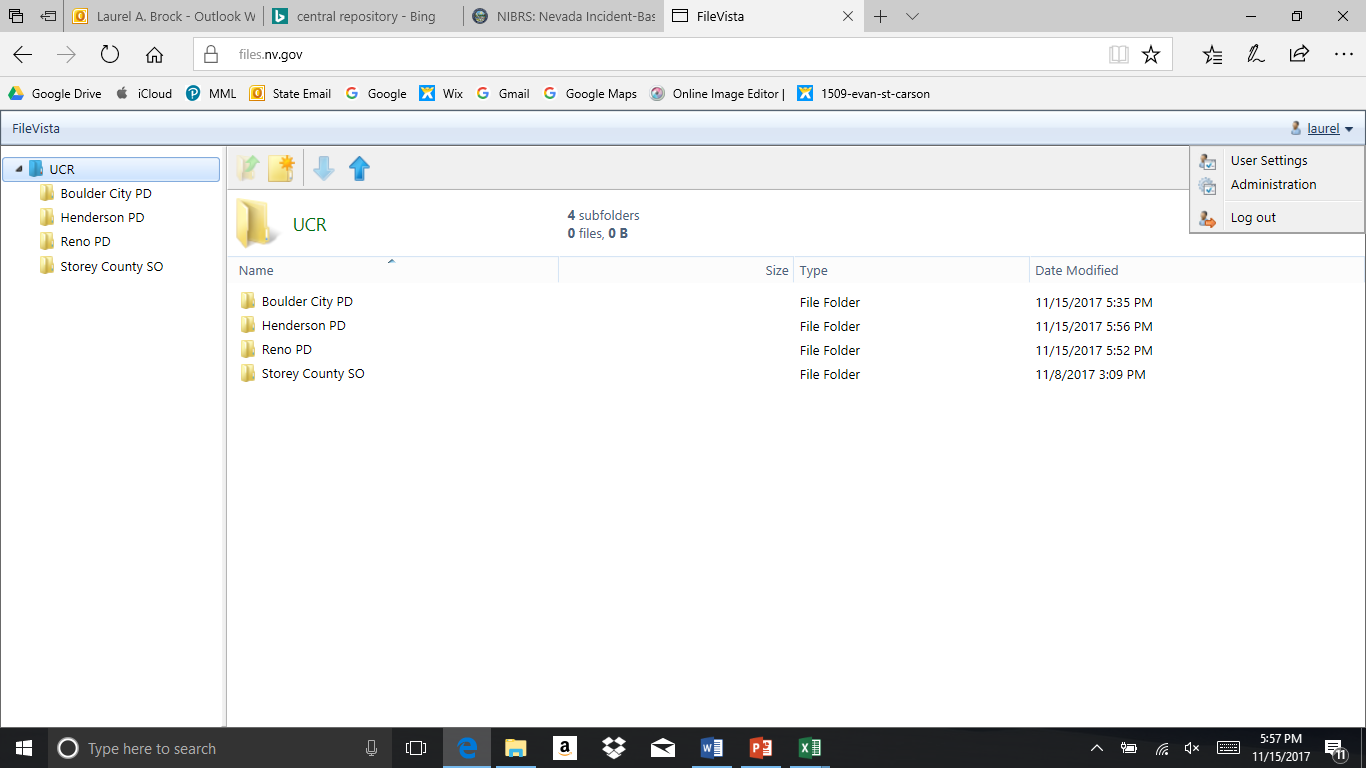 1.  Click “username” in top right-hand corner

2.  Click “Administration”
Get to Folder Permissions
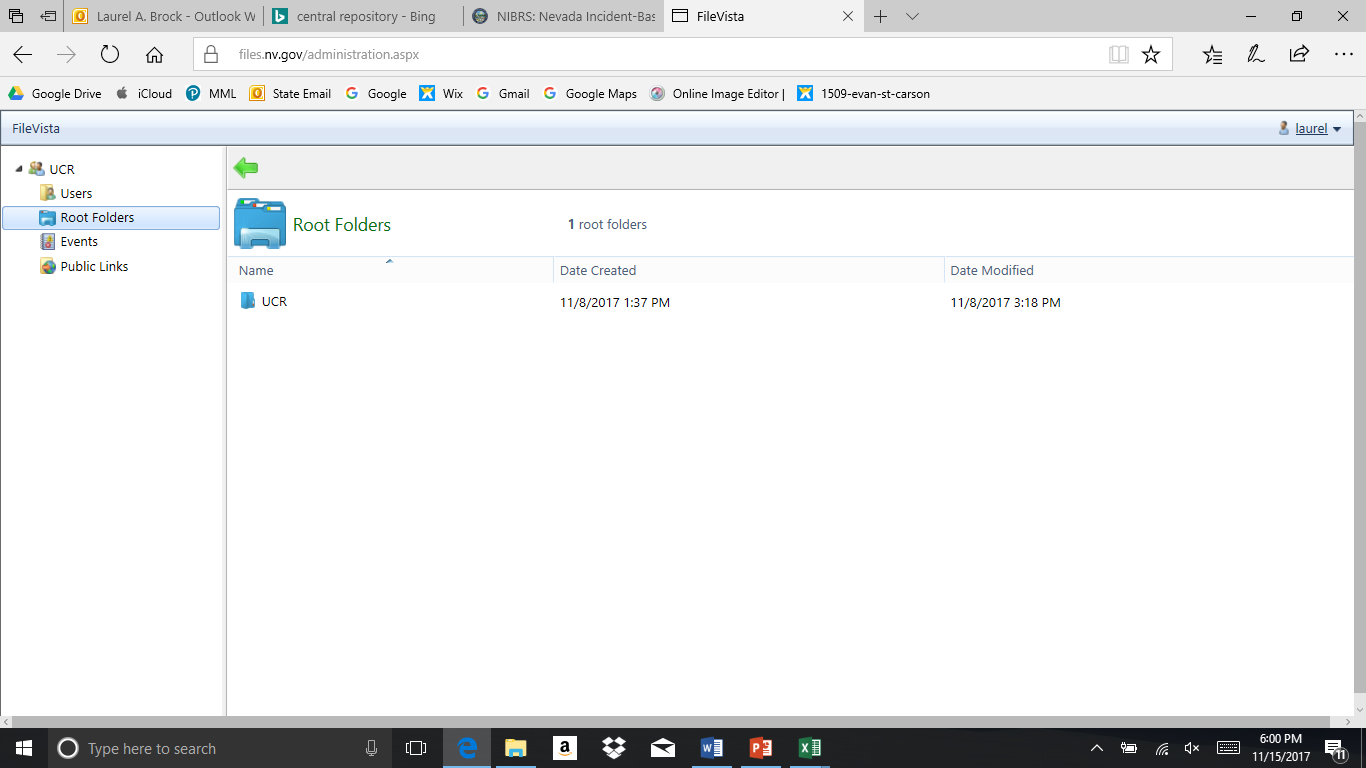 1.  Click “Root Folders”
2.  Double Click “UCR”
Edit Folder Permissions
4.  Select Permissions
4.  Click “UCR”
Select the folder 
Click “UCR”
Select Permissions:
Read
List Subfolders
List Files
Upload
Download
Copy
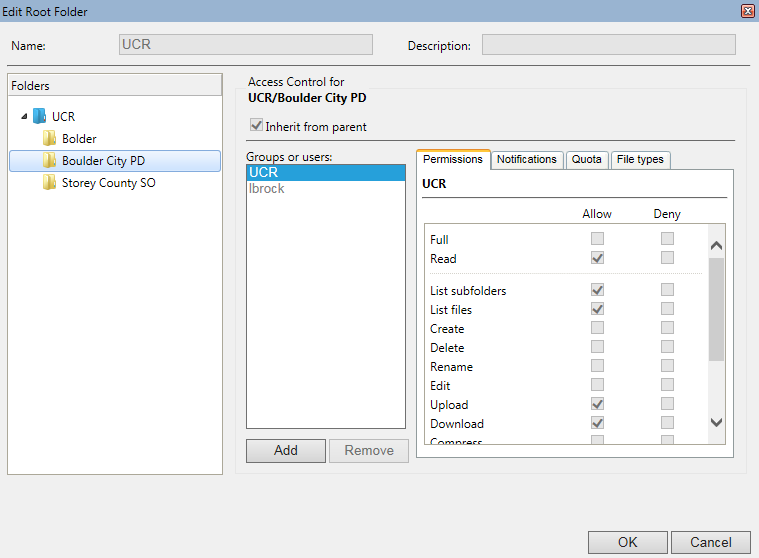 Switch from Administration View to Folder View
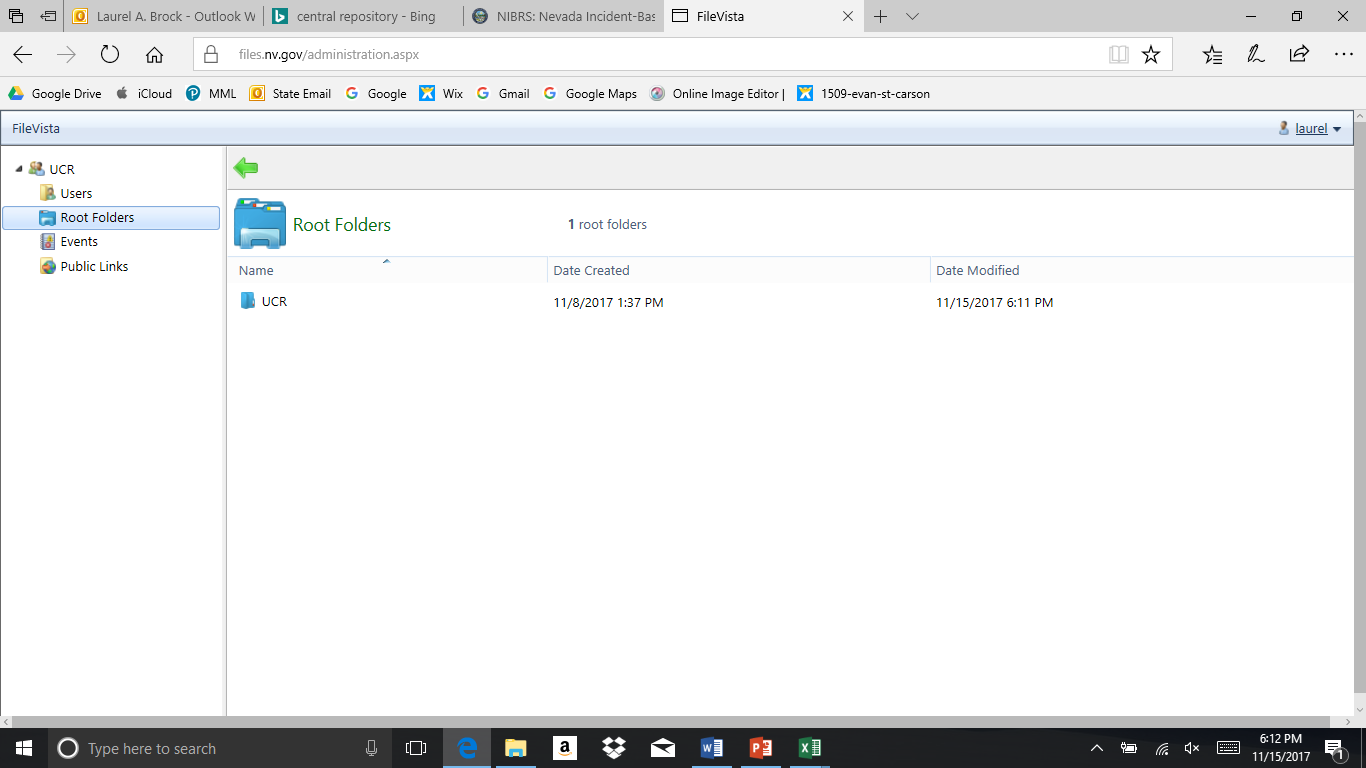 1.  Click the Green Arrow
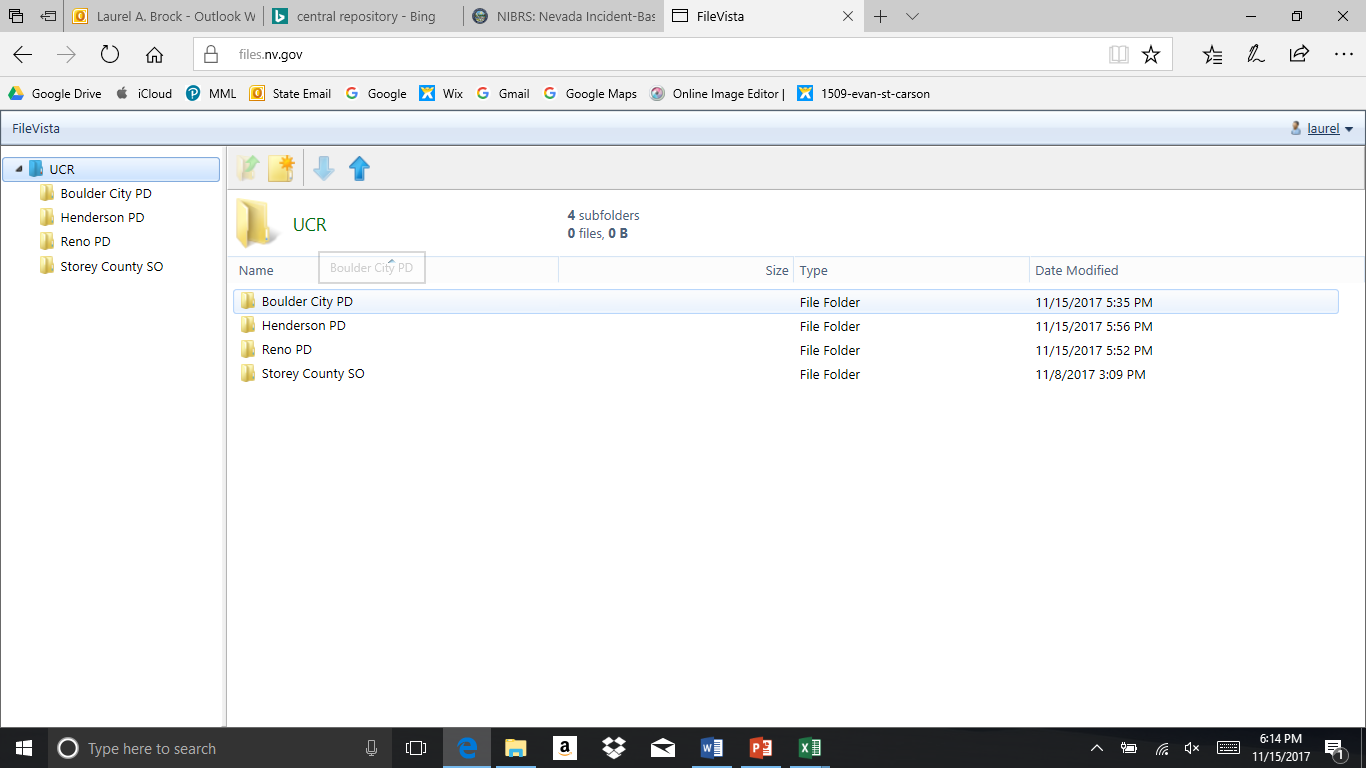 2.  Double-Click the folder
How to Download a File
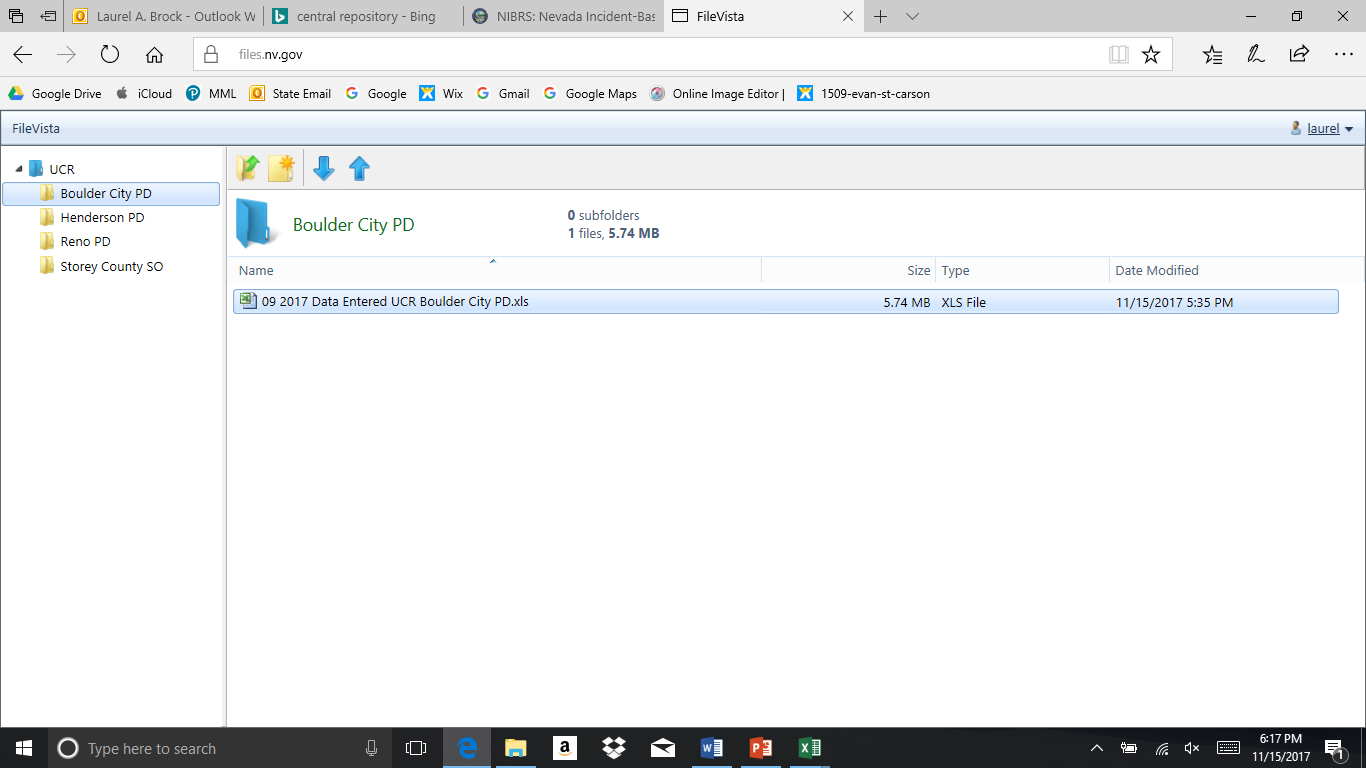 Select the File
Click the blue “Download” Arrow
The file should be in the “Downloads” File on your computer
Contact Information
Laurel Brock, DPS Statistician II
Email:  lbrock@dps.state.nv.us
Phone:  775.684.6244

Tammy Vieira, UCR Program Specialist
Email:  tvieira@dps.state.nv.us
Phone:  775.684.6202